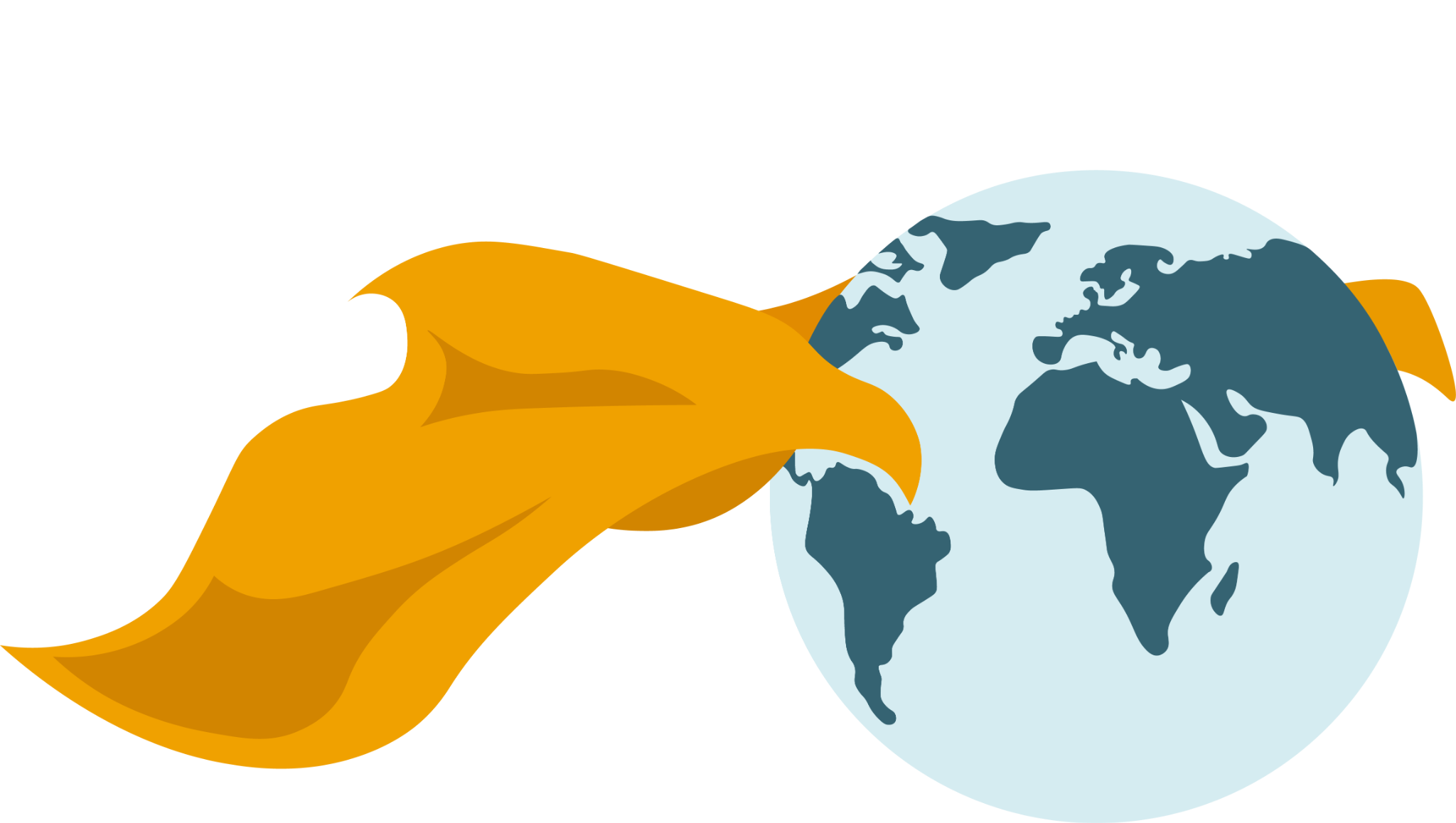 Crowdfunding
“Get started with financial support from your peers”
‹#›
10 advices for using crowdfunding as a tool
1) Your project has to be inspiring and creating an impact in the world
It is very important to showcase your project and make potential supports understand the importance of, why you need their financial support to be able to move on with your project. 
2) The credibility of your project is important
It is very important that your project is credible if you want others to support it. The project has to be easy understandable; what is your project and how can financial support help you move on.
3) Showcase what you seek financial support to
Be concrete in what you are seeking financial support to and what the money will be spend on. Create a visible budget for the project and share it on your crowdfunding application for everyone to see in terms of what precisely the money will be spend on. 
People will usually support a project if the budget is tangible. 

4) Offer unique rewards
Think outside the box on creating rewards for your supports when they support your project. For instance this could be a prototype of your product or service, or maybe the financial supporter will get access to certain discounts when your product or service is up and running.
5) Explain how crowdfunding works
Crowdfunding is still quite new to many danes and therefore you might need to guide your potential financial supporter on what crowdfunding is and why you are choosing this tool to be able to move on with your project.
6) Get people to join from the beginning of your crowdfunding campaign
Give your friends and family a heads up on your new crowdfunding campaign. Use the opportunity to get financial support from them to make the campaign flow from the beginning to show potential, financial supporters that your project is worth supporting.
7) Keep your boilers cooking
Make sure to keep your crowdfunding campaign alive for people to find it. It is not enough to create your crowdfunding campaign, it has to be alive with you creating awareness of it while it is running, For instance you can use: newsletters, social media, press releases ór events, where you make the crowdfunding campaign visible from beginning to end with statuses on the crowdfunding campaign during the time it is running.
8) Remind people to support your crowdfunding campaign
It is very important to remind people again again to support your crowdfunding campaign. It might seem transgressive and like spamming people but awareness of your crowdfunding campaign is important to get people to do a financial donation to your project.
9) Follow up on your crowdfunding campaign
Crowdfunding campaigns are very much about relations. You will create a relation based on interest and trust to the people supporting your project. Show your financial supports the progress of your crowdfunding campaign and thank them for their support.
10) It is not all about money
You can learn a lot about your project by looking at what people highlights when they recommend others to support your project. Simultaneously, you will experience a chance to receive feedback and knowhow from people, who might have chosen not to financially support your project.
Ways to do Crowdfunding
Donation-based crowdfunding
No expectation from the investor on compensation
Lending-based crowdfunding
Expectation from the investor to get their initial investment back
Reward-based crowdfunding
Expectation from the investor to receive a non-financial return
Equity-based crowdfunding
The investment is in return for the income engendered by the project or in a share of the profits
A selection of existing Crowdfunding platforms
Indiegogo
Fundly
GoGetFunding
StartSomeGood
EquityNet
FirstGiving
Mosaic
Sunfunder
WorthWild
Kickstarter 
Boomerang
Finding Our Audience:What Problem Are We Solving?
What problem is our company trying to solve?
[Insert answer]
What are the pain points our customers are experiencing?
[Insert answer]
[Insert answer]
[Insert answer]
Finding Our Audience:What Problem Are We Solving?
What problem is our company trying to solve?
[Insert answer]
What are the pain points our customers are experiencing?
[Insert answer]
[Insert answer]
[Insert answer]
Finding Our Audience:What Problem Are We Solving?
What problem is our company trying to solve?
[Insert answer]
What are the pain points our customers are experiencing?
[Insert answer]
[Insert answer]
[Insert answer]